RESEARCH DESIGN AND METHODOLOGY
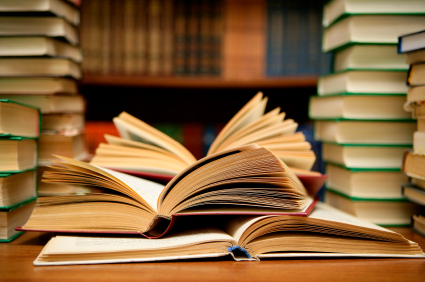 RESEARCH METHOD
Quantitative:
Variables are not controlled, just observed
Systematic empirical investigation
Applying mathematical, statistical, or numerical data computation techniques
Four main types of designs:
Descriptive 
Correlational 
Causal-comparative/quasi experimental  
Experimental research (Creswell, 2008).
DESIGN SETTING
Sample:
50 physicians, 150 nurses, and 100 infection control nurses 
Several hospitals in Los Angeles, California
Data Collection: 
Survey
Questionnaire
(Argyrous 2007)
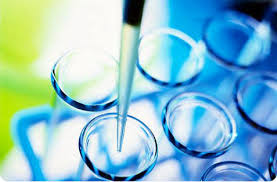 References
Argyrous, G. (2007).  Statistics for Research: With a Guide to SPSS. SAGE, London
   
Creswell, J. W. (2008). Educational Research: Planning, conducting, and evaluating quantitative and qualitative research (3rd ed.). Upper Saddle River: Pearson.
  
Watson, J. (1978). Theory of human Caring. University of Colorado